I can multiply and divide by 6.

Click on the blue arrow to watch the video.



Click on the red arrow for the worksheet.
6
600
6,000
6
12
24
48
6
What do you see?
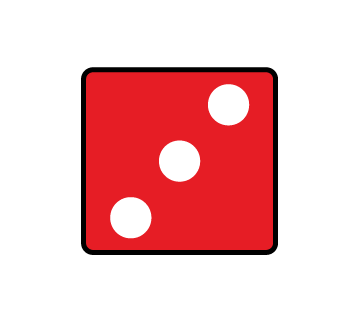 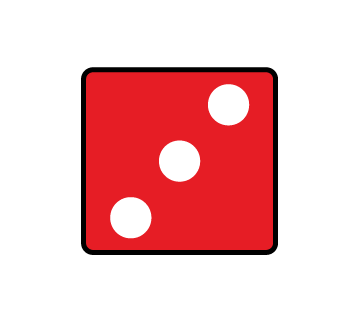 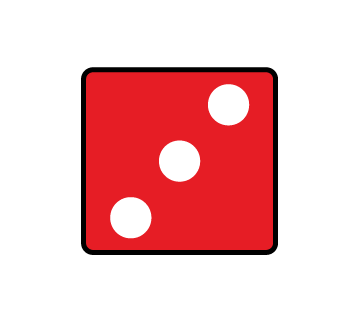 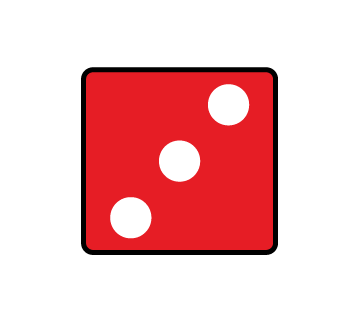 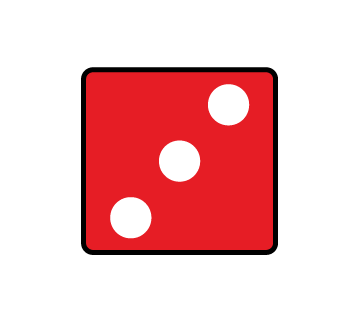 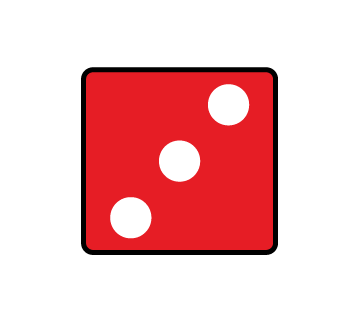 3
6
There are ____ equal groups of ____
3
3
3
3
3
3
18
18
18
3
6
6
3
What do you see?
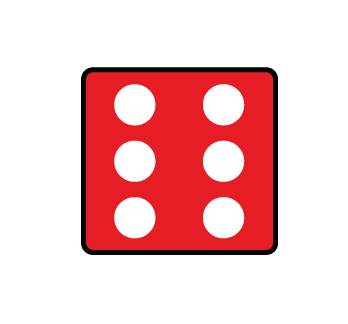 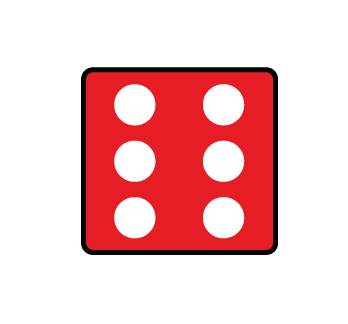 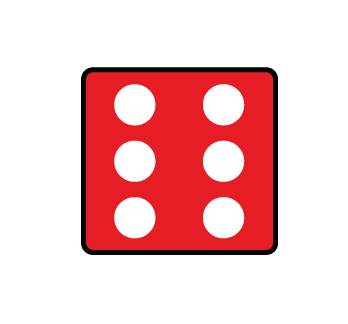 6
3
There are ____ equal groups of ____
6
6
6
18
18
18
3
6
6
3
Have a go at question 1 on the worksheet
There are 24 eggs altogether.
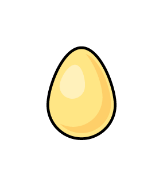 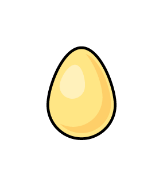 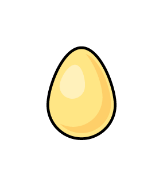 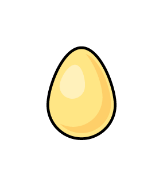 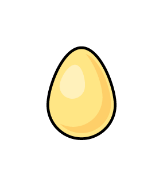 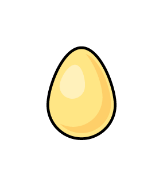 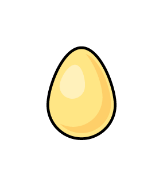 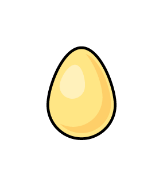 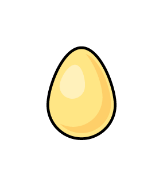 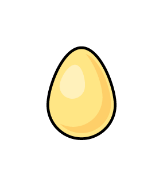 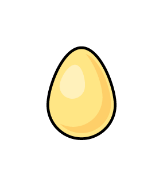 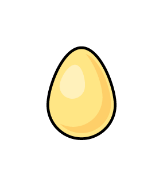 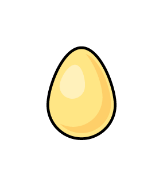 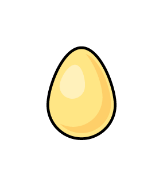 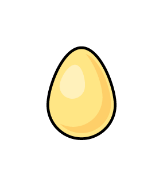 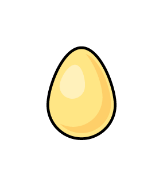 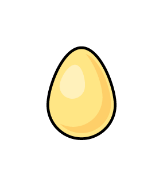 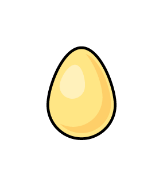 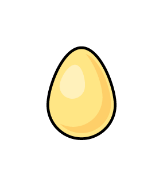 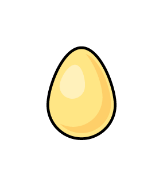 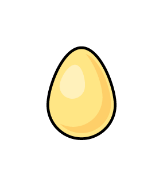 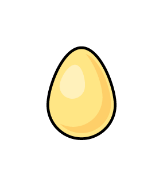 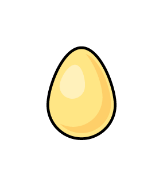 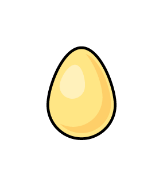 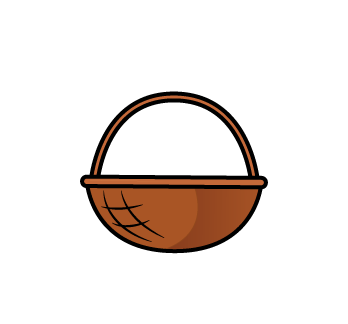 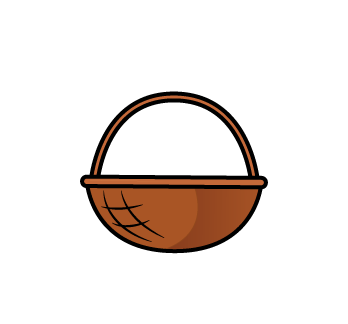 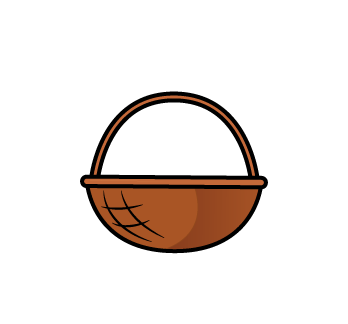 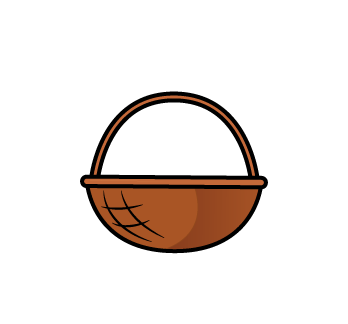 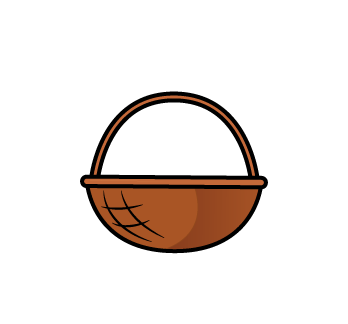 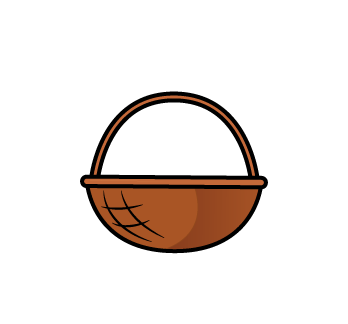 4
6
24
There are 24 eggs altogether.
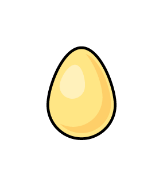 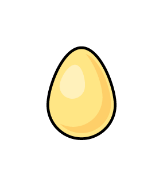 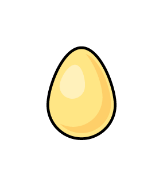 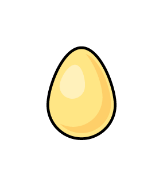 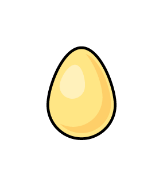 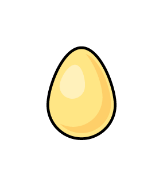 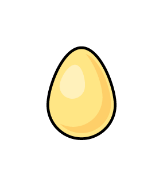 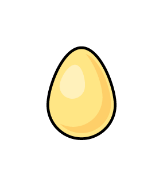 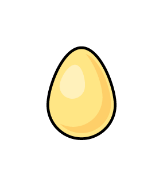 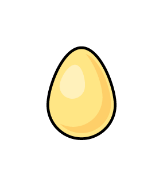 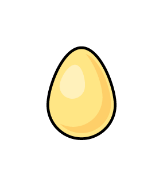 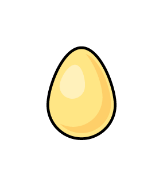 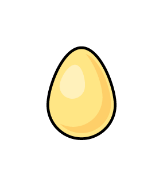 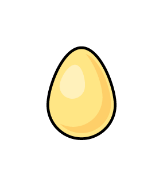 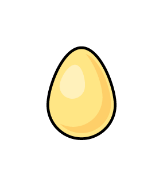 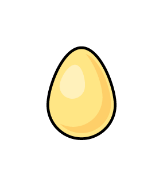 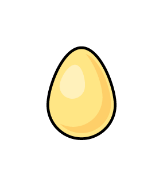 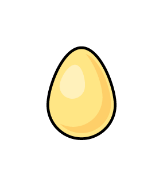 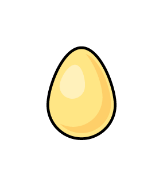 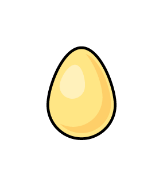 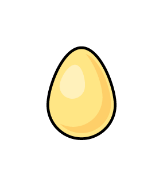 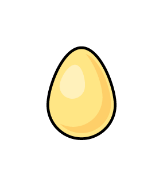 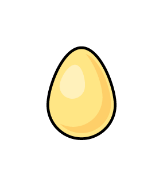 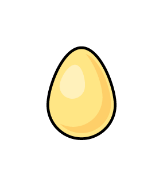 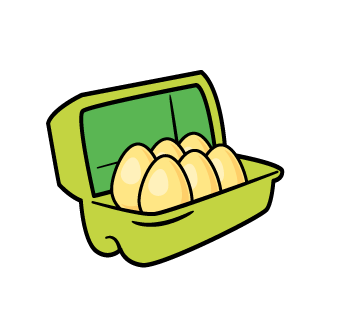 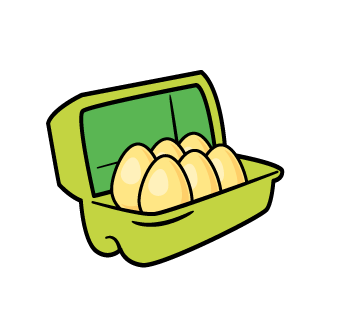 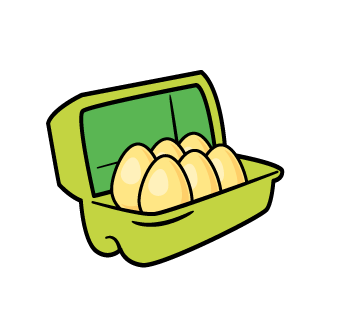 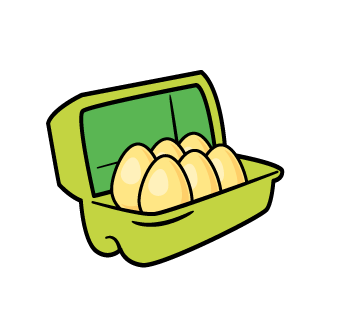 4
6
24
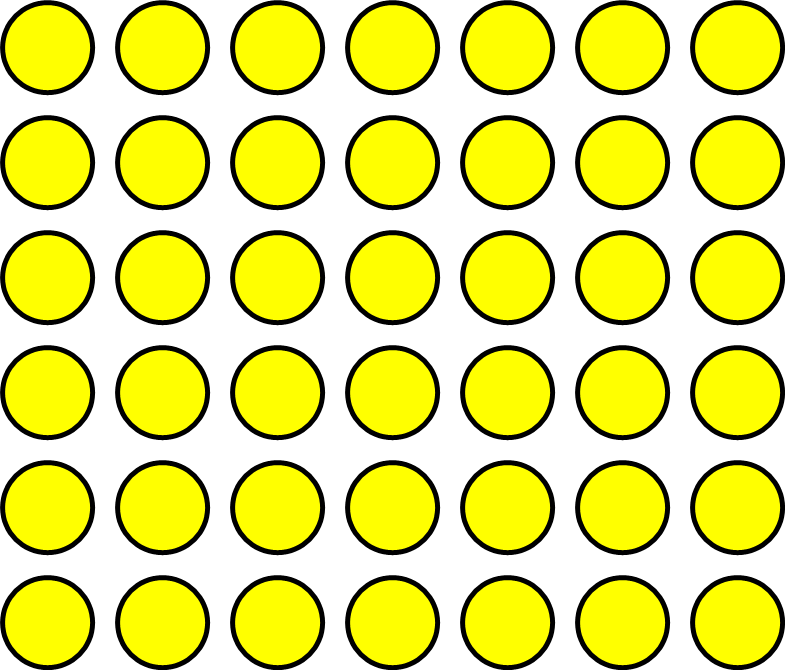 7
There are ___ rows of ___
There are ___ columns of ___
6
6
7
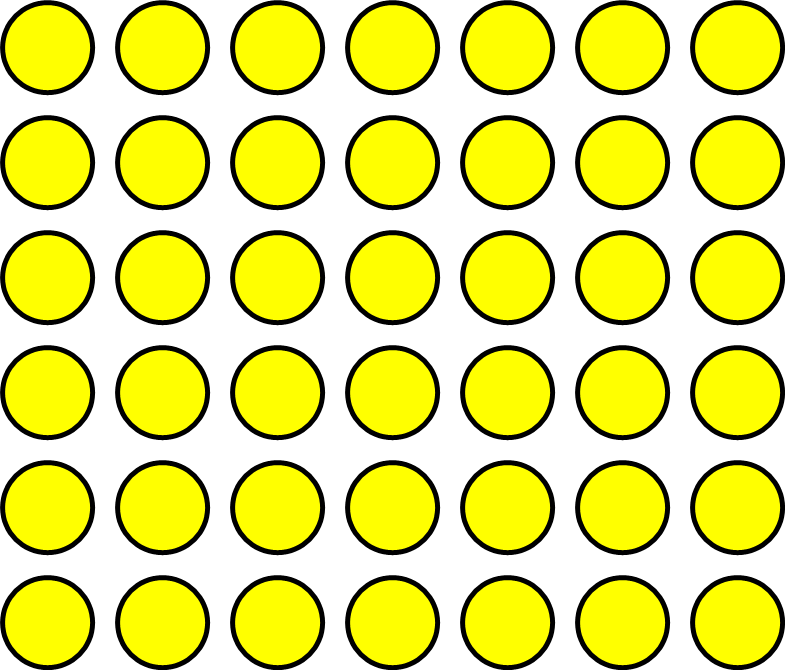 Have a go at question 2 – 4 on the worksheet
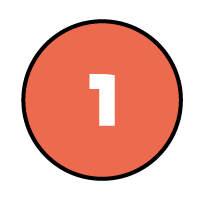 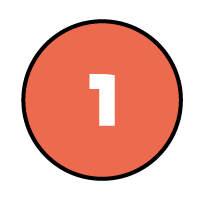 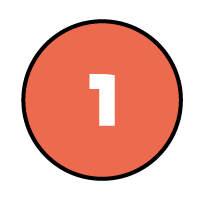 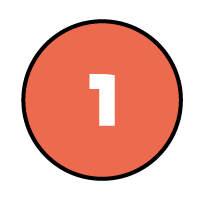 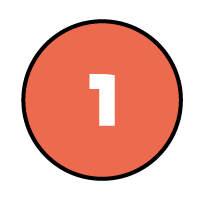 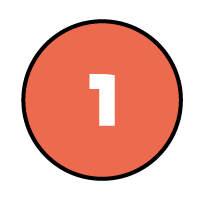 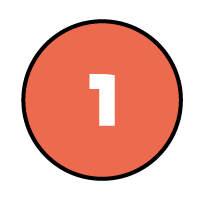 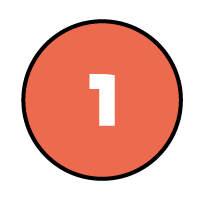 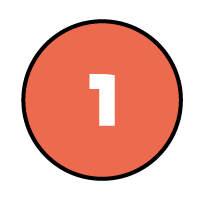 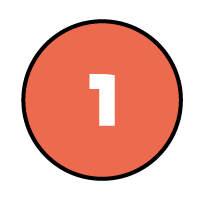 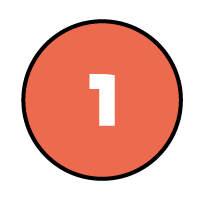 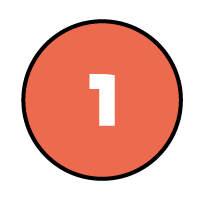 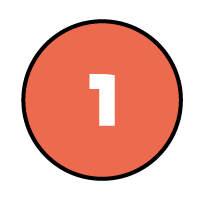 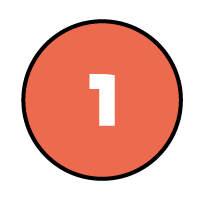 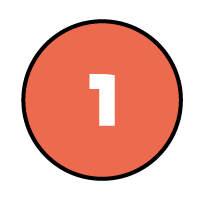 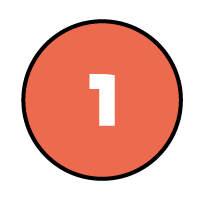 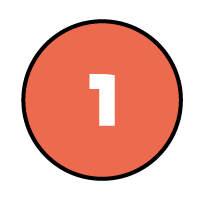 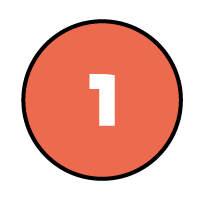 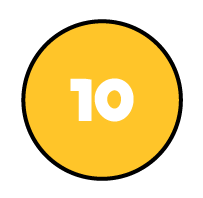 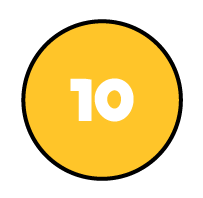 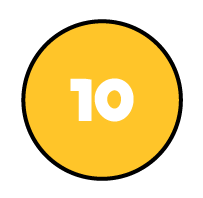 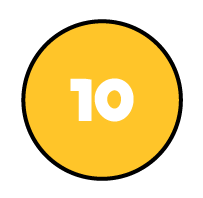 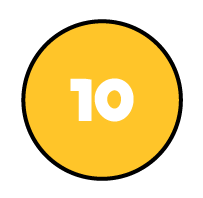 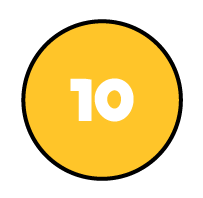 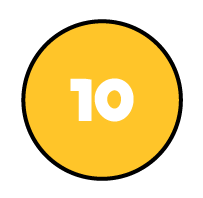 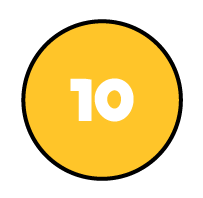 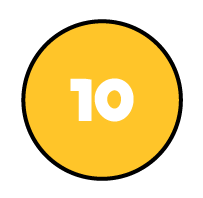 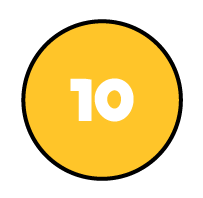 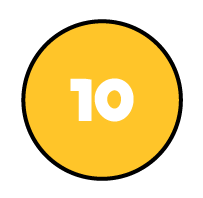 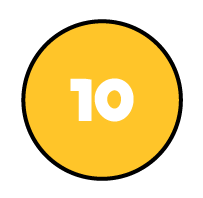 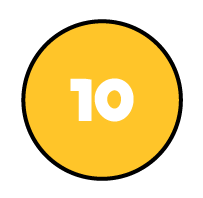 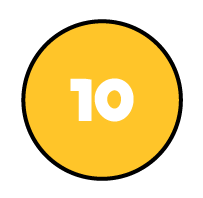 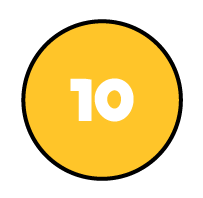 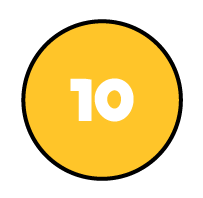 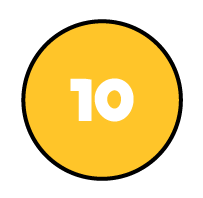 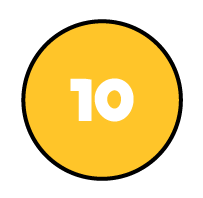 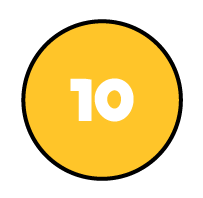 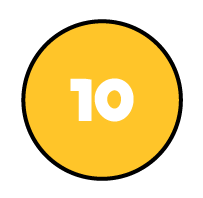 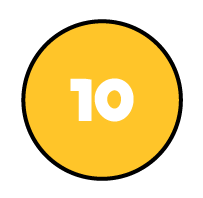 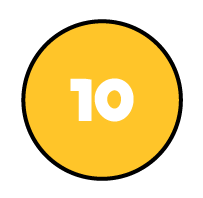 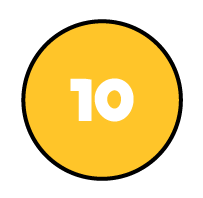 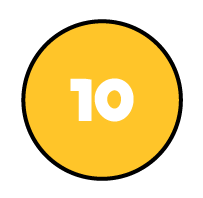 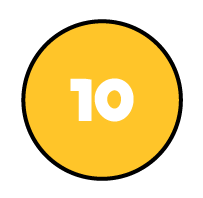 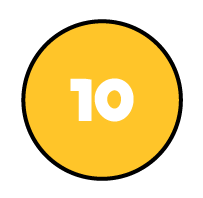 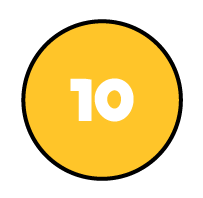 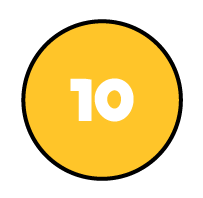 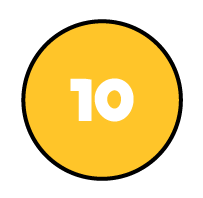 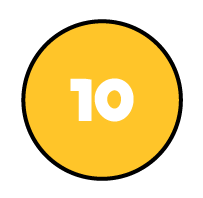 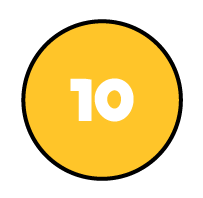 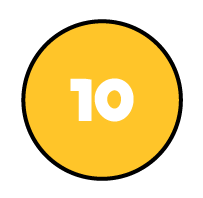 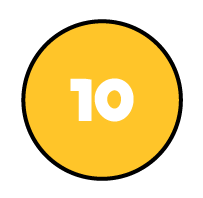 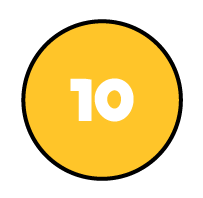 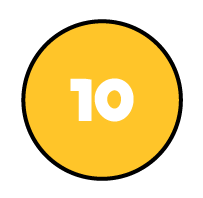 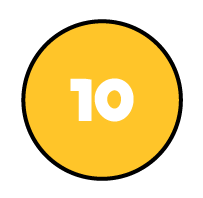 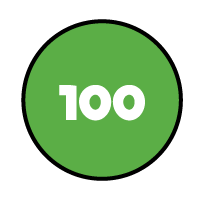 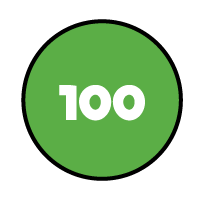 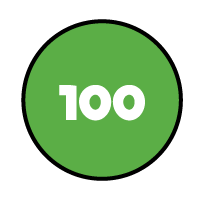 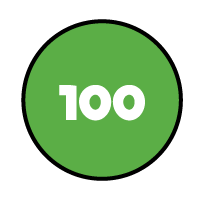 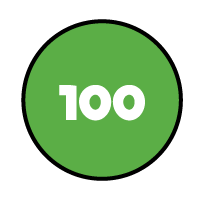 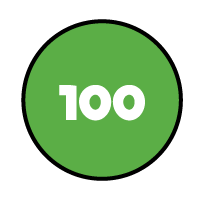 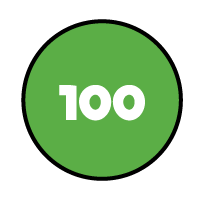 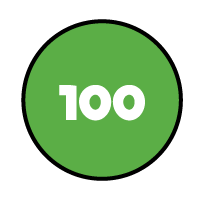 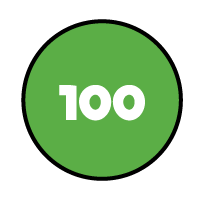 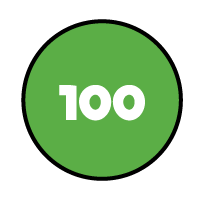 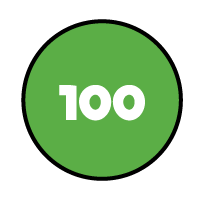 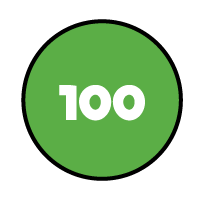 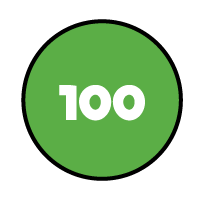 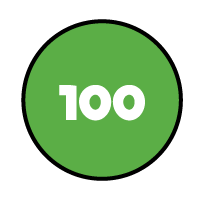 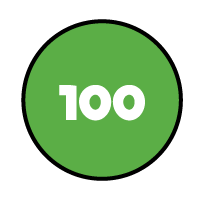 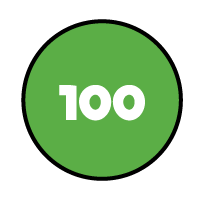 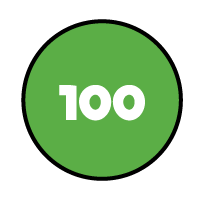 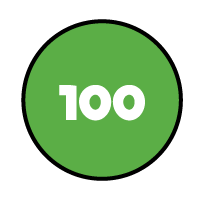 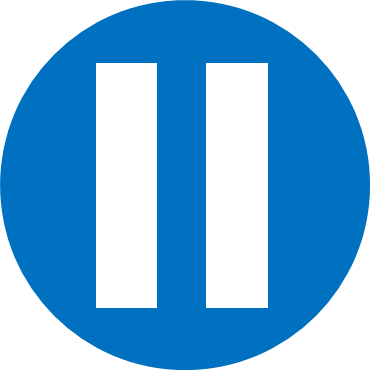 Have a think
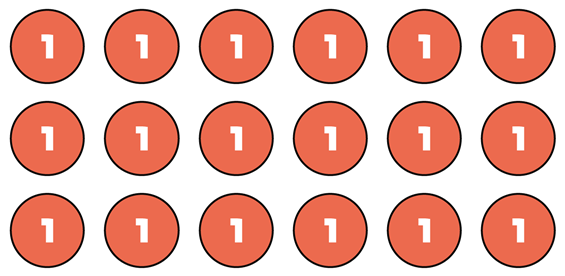 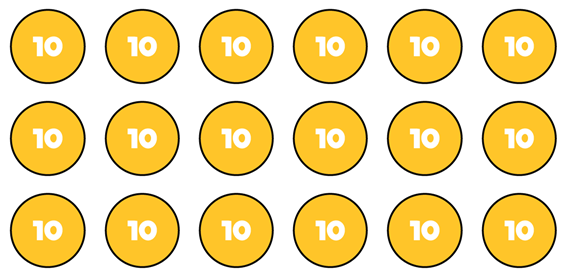 9
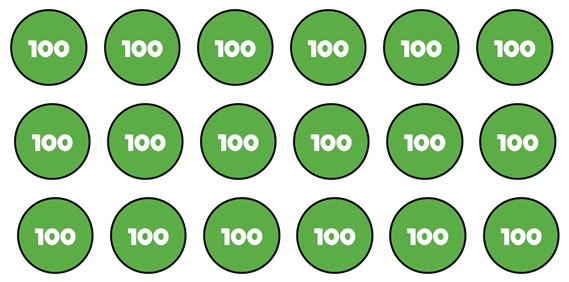 90
900
Have a go at the rest of the worksheet